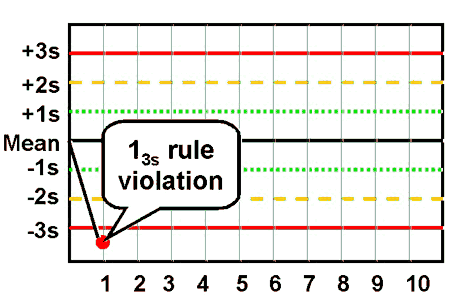 Kontrollregler
Z- tabell
Kontrollregler
Kontrollregelens styrke, Ped  Pfr
Styrkediagram
”Westgard” regler – eksempler
Tillatt totalfeil
Kritiske feil
Valg av kontrollregler – fremgangsmåte
Oppgaver
Levanger 13.11.04
Kristine Solem
1
Z-tabell
Hvor stor prosent av resultatene i en gaussfordeling ligger i området μ til μ + z · σ når z er:
	- 1,96
	- 1,65
	Hvor stor prosent av resultatene i en gaussfordeling ligger utenfor området μ til μ + z · σ når z er:
	- 1,96
	- 1,65
	Hvor stor prosent av resultatene i en gaussfordeling ligger i området μ ± z · σ når z er:
	- 1,96
	Utenfor området μ ± z · σ ?
2
[Speaker Notes: Z = hvor mange ganger standardavviket går opp i x – mean.
Z- tabell
Z 1,96 = 47,5 %      50 – 47,5 = 2,5 %		
Z 1,65 = 45,05 %	  50 – 45,05 = 4,95 %]
Systematisk feil (Z-tabell)
3
[Speaker Notes: Z=3 	50 – 49,87 = 0,13%
Z=2	50 – 47,72 = 2,28%
Z=1	50 – 34,13 = 15,87 %
Z=0	50%
Jo større feilen er, dess større sannsynlighet for å oppdage feilen]
Tilfeldig feil (Z-tabell)
4
[Speaker Notes: Z = gammelt σ / nytt σ 

Z = 3		50 – 49,87 = 0,13%
Z = 1,5	50 – 43,32 = 6,68%   	( z = 3/2=1,5 ) standardavvik er doblet
Z = 1		50 – 34,13 = 15,87%	( z = 3/3=1 ) standardavviket er tredoblet]
Kontrollregelens styrke
Kontrollregler skal avdekke feil over en viss størrelse med en rimelig grad av sikkerhet
	Ped		Probability for error detection
	Hvor stor sannsynlighet er det for at den gitte feil skal oppdages. (Sannsynligheten for å forkaste en serie). Ønsker 90%
	Pfr		Probability for false rejection
	Hvor stor sannsynlighet for falsk alarm (forkastelse). Ønsker < 5 %, helst 1 %
5
Styrkediagram
Sannsynligheten for å forkaste en serie (eller oppdage feilen) på y-aksen, Ped
Størrelsen på feilen på x-aksen, ΔSE el ΔRE
Pfr: Der kurven skjærer y-aksen
13s, N=1
6
[Speaker Notes: Se gaussfordeling og prosenter]
Styrkediagram
7
Styrkediagram
8
Styrkediagram 12s
Pfr:
	N = 1	Pfr 	5 %
	N = 2	Pfr	10 % ( ett resultat utenfor 2s)
	N = 4	Pfr	18 %
N øker:
	Sannsynligheten for både sanne og falske alarmer øker. Sannsynligheten for å oppdage feil, Ped, og sannsynligheten for falske alarm, Pfr, øker.
9
[Speaker Notes: Jo flere kontrollprøve, dess større sannsynlighet for at ett kontrollresultat kommer utenfor kontrollgrenser.]
Kontrollregler
Eksempler:
13s		En kontrollverdi målt utenfor +3s grensen eller –3s 	grensen gir alarm.
22s 	To påfølgende kontrollsvar målt utenfor samme 	kontrollgrense ,+2s eller –2s, gir alarm.
R4s	To påfølende kontrollsvar utenfor hver sin ”2s-	grense” gir alarm.
41s		Fire påfølgende kontrollsvar utenfor samme 1s-grense 	gir alarm.
10,05	Kontrollgrensen er satt slik at Pfr blir 5 %.
10,01	Kontrollgrensen er satt slik at Pfr blir 1 %.
10
[Speaker Notes: Hvilke kvalitetskontrollregler skal vi velge ?
Vi skal velge kvalitetskontrollregler ut fra medisinske krav til riktig svar]
TEa (Total error allowable) Tillatt totalfeil
Definere krav til analysekvalitet:
	Skal vi overvåke kvaliteten på analysene våre må vi vite hvor god kvaliteten skal være
	TEa: 
	- mål for analytisk kvalitet
	- utgangspunkt for valg av kontrollregel
	Definisjon TEa: 
	Maksimum 5 % av prøvesvarene skal ha en feil større enn TEa
	Kvalitetskontroll-systemet må fange opp alle målefeil som er så stor som tillatt totalfeil eller større. Kvalitetskontrollregler velges deretter
11
Målsetting med analytisk kvalitetssikring: hvis analysefeil < tillatt totalfeil  utgi svar hvis analysefeil > tillatt totalfeil  stopp svar
Hvordan definere kravene og finne tall for TEa ?
Basert på biologisk variasjon
Intervju av klinikere, der vi forsøker å finne ut hva de mener er nødvendige krav ut fra den kliniske anvendelse av resultatene
Administrative forføyninger eks CLIA 88
Eget skjønn
		medisinsk
		analytisk – hva er praktisk mulig å oppnå
		( ”Tommelfingerregel”: analysens CV x 4 – 5 )
TEa angis i % av måleverdi eller antall s fra mean
12
[Speaker Notes: Klinikerens behov: Hva skal testen brukes til]
Forslag til TEa
Biologisk variasjon:
CVintra = biologisk variasjon innen person
CVinter = biologisk variasjon mellom person
TEa = Tillatt bias + 1,65 x tillatt impresisjon
Tillatt bias:
Mindre enn 0,25 x (CVinter2 + CVintra2)0,5 
Tillatt impresisjon:
Mindre enn 0,5 x CVintra
13
[Speaker Notes: Tillatt bias: optimal 0,125- ønskelig 0,25 - minimum 0,375
Tillatt impresisjon: optimal 0,25 - ønskelig 0,5 - minimum 0,75]
Kritisk feil
Kritisk systematisk feil, SEc :
SEc = TEa – 1,65  (TEa angitt i antall s)
Hvor mye kan mean endre seg

Kritisk tilfeldige feil, REc:
REc = TEa / 1,96
Hvor mange ganger kan s øke
14
[Speaker Notes: Systematisk feil: sannsynligheten er 5 % for at analysesvaret faller utenfor TEa
Tilfeldig feil: En økning i standardavvik fra s til TEa/1,96. 5 % sannsynlighet for at analysesvaret faller utenfor TEa]
TEa og kritisk systematisk feil
Kurve til venstre: Sannsynlighetstetthet av analysesvar ved ingen systematisk feil 
	Kurve til høyre: 
	En systematisk feil som fører til at 5 % av analysesvarene faller utenfor grensen for tillatt totalfeil 
	TEa: angitt i antall standard avvik 
	Kritisk systematisk feil, SEc: 
	TEa -1,65
15
Valg av kontrollregel - Fremgangsmåte
Finn tillatt totalfeil i prosent 
Finn stabile CV (%) for analysen
Regn ut tillatt totalfeil i antall s, dvs. tillatt totalfeil i prosent dividert med CV.
Regn ut kritisk systematisk feil som TEa -1,65
Finn kontrollregel.
	(styrkediagram eller QC Validator) 
Kontrollregel som gir minst 90% sannsynlighet for alarm ved kritisk systematisk feil (høy Ped), samtidig som sannsynligheten for alarm ved ingen systematisk feil er minst mulig, og i hvert fall mindre enn 5% (lav Pfr)
16
[Speaker Notes: CV – over langt tidsrom- flere kalibreringer, reagenslot]
Valg av kontrollregel - Fremgangsmåte
Kontrollregler som operere innenfor èn analyseserie. 
Definisjon og lengde av en analyseserie
2 kontroller i hver serie (N=2)
samme nivå
ulike nivå
Unngå multiregler ? 
Singel regel: max 3.5 s ?
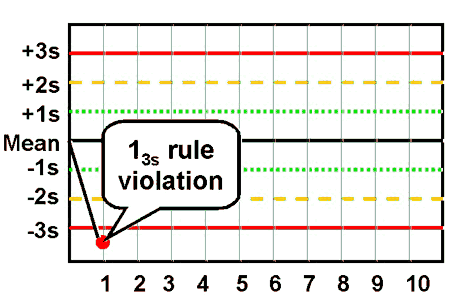 17
[Speaker Notes: Data som også trengs for dokumentasjonen:
Navn på analyse + analyseinstrument
Konsentrasjon prosesskontroll – Brukes ikke for valg av kontrollregel, men vi må dokumentere for hvilket nivå regelen gjelder for]
Eksempel
TEa: 20 %
Analytisk CV: 4 %
TEa: 5s
Kritisk systematisk feil: 5s – 1,65= 3,35s
	(Kritisk tilfeldige feil: 5s / 1.96 = 2,55s)
	N=1:
	12,5s	Ped 80 % 	Pfr < 1%
	13s		Ped 65 % 	Pfr < 1%
	N=2
	12,5 s 	Ped 96% 	Pfr 2,5%
	13s		Ped 90 % 	Pfr < 1 %
18
[Speaker Notes: Ser på begge kontrollene under ett:
Over 90 % sannsynlighet for alarm ved kritisk systematisk feil, sannsynligheten for alarm er liten når analysen er stabil ( < 1%)]
Oppgave 1
Kolesterol
Tillatt totalfeil for konsentrasjon over 4,4 mmol/l er 9 %
Prosessktr: 5,2 mmol/L og 8,1 mmol/L
CV: 1,5 %
Legg vekt på kritisk systematisk feil, 90 % sannsynlighet for alarm hvis kritisk feil oppstår
Krever at kontrollregel skal ha meget lav sannsynlighet for alarm, helst bare 1% eller mindre når analysen er stabil ( ikke har systematisk feil)
Formuler regelen
19
[Speaker Notes: Tea: 9/1,5 = 6s
Sec: 6 – 1,65 = 4,35 s

1 3.5 s, N=2
1 3s, N=1]
Oppgave 2
PT-INR
Tillatt totalfeil: 15 %, uansett verdi 
Prosessktr: 	CV= 4 % ved PT-INR = 1
				CV= 3 % ved PT-INR = 2,5
Formuler regelen
20
[Speaker Notes: 15/4 – 1,65 = 2,1
15/3 – 1,65 = 3,35]